Фитнес-клуб
2100 кв.м. отдельное здание под фитнес-клуб
1950 кв.м. отдельная парковка
1250 кв.м. тренажерный зал, crossfit, футзал, аэробика
АКТУАЛЬНОСТЬ ПРОЕКТА
Низкая конкуренция среди фитнес-клубов, вызванная плохой репутацией и ближайших фитнес-клубов (отсутствие надлежащего сервиса, низкое качество оборудования, судебные разбирательства владельцев фитнес-клуба).

Высокая стоимость абонементов в клубах конкурентах (29900, 21000).

Локация. Два строящихся квартала  (сдача 2019-2021 год) общей численностью 7200 квартир. Расположение между двумя населенными пунктами общей численность 84000 чел.

Строительство здания с пожеланиями будущего арендатора, бесплатным благоустройством территории (асфальтированная парковка, ограждение периметра территории клуба), подключением электричества, воды и пожарных коммуникаций.

Низкая арендная ставка. 500 р./кв.м. и возможность заключения долгосрочной аренды (от 5 лет).

Отсутствие в городе спортивных кружков, секций для детей дошкольного и младшего школьного возраста.
ПРОЕКТ ФИТНЕС-КЛУБА ДЛЯ ВСЕЙ СЕМЬИ
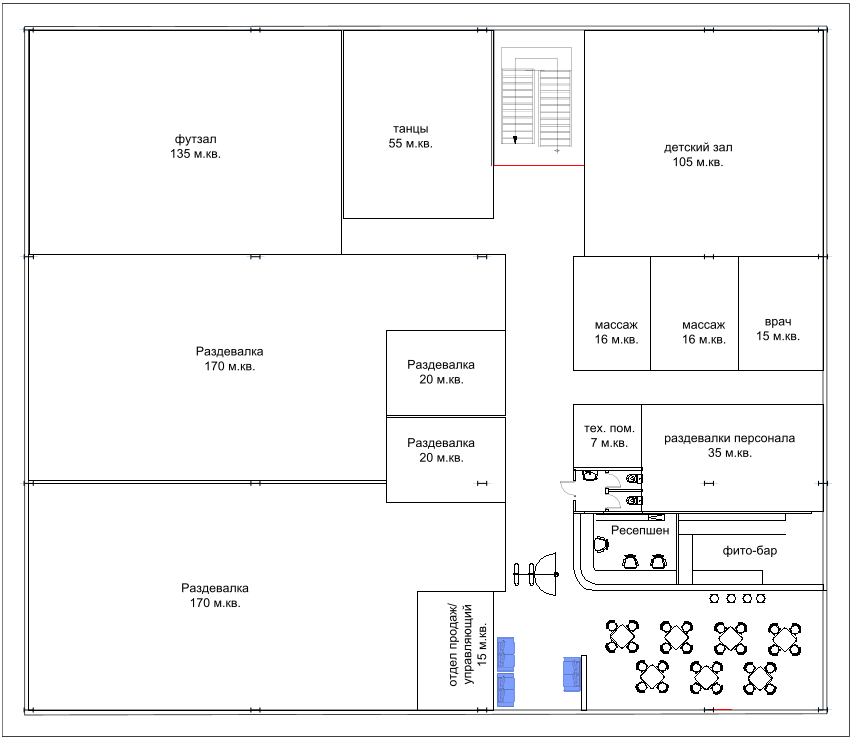 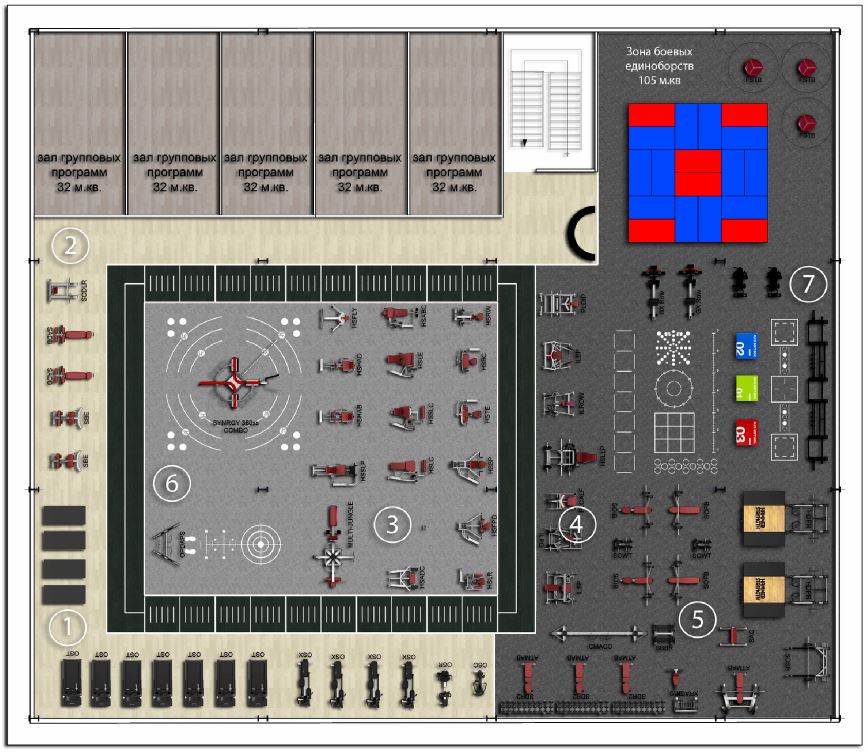 ПРОЕКТ
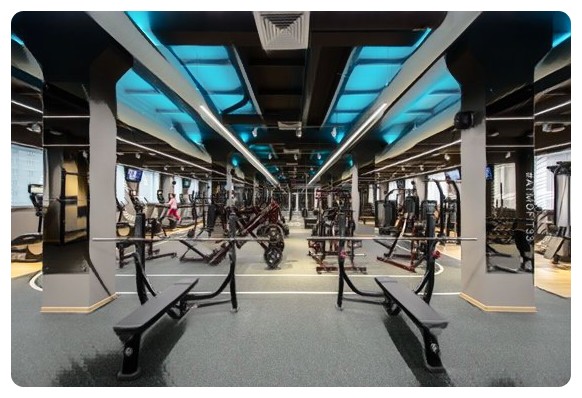 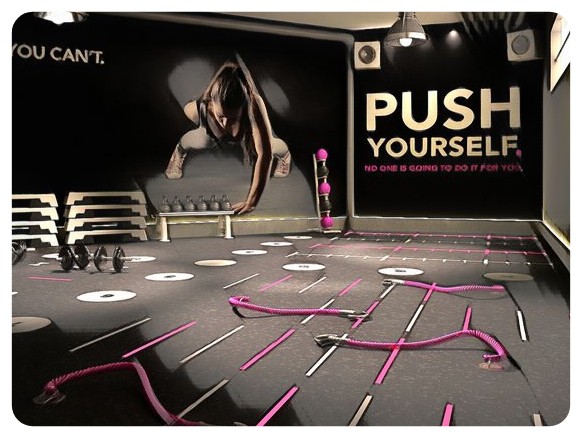 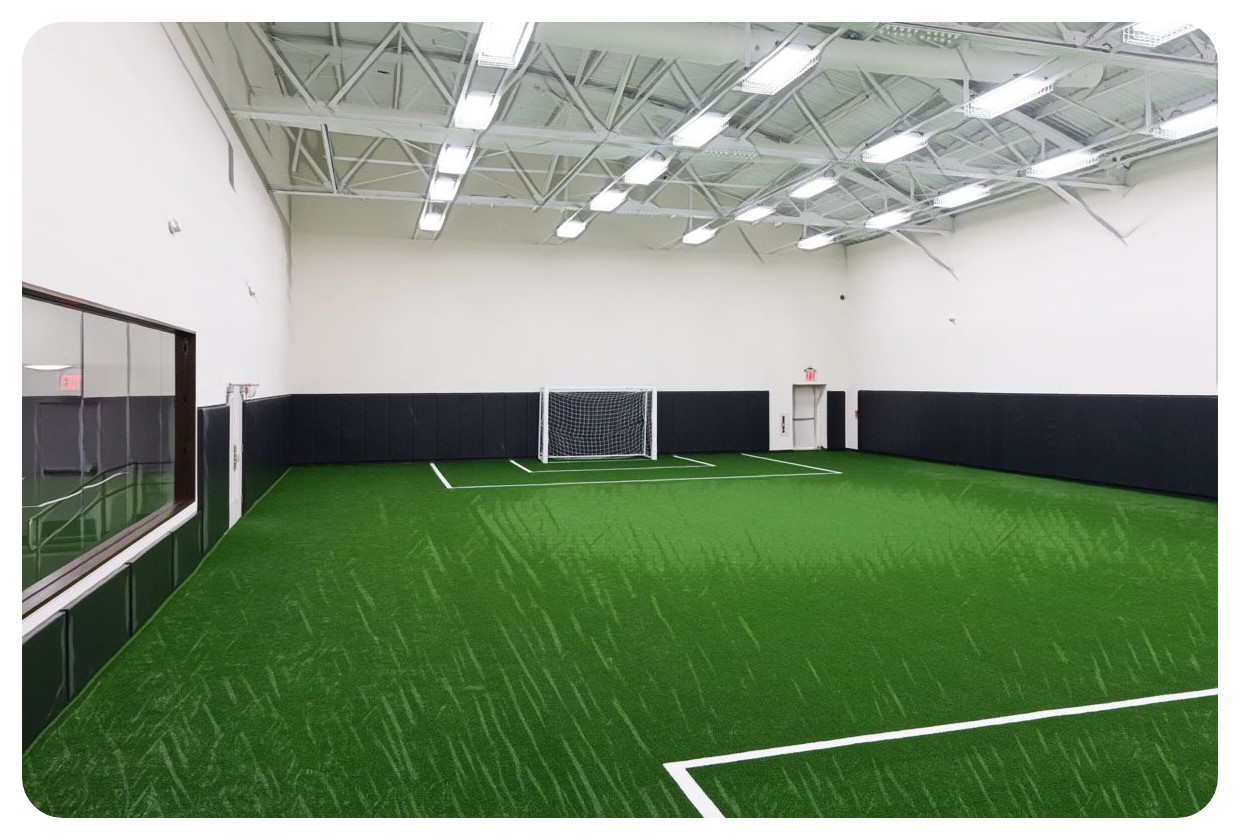 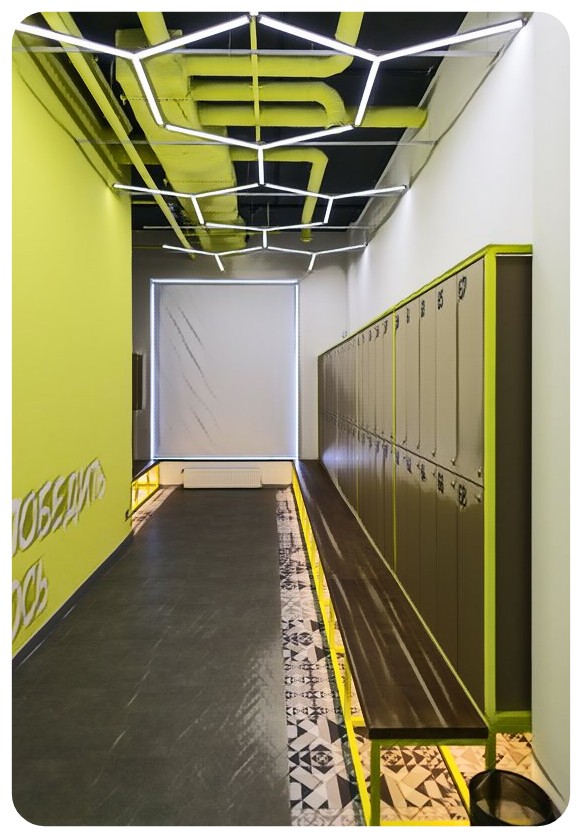 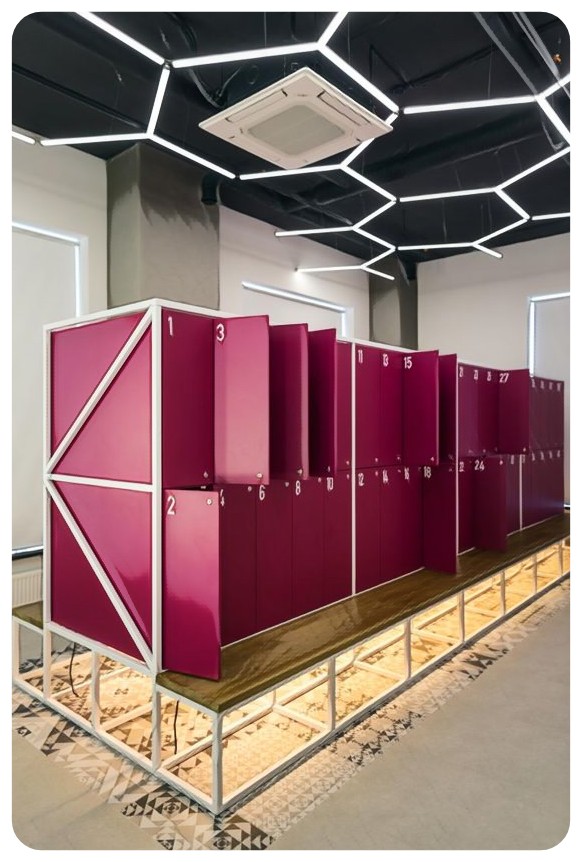 тренажерный зал      зона единоборств       зона crossfit
5 залов групповых программ      футбольный зал
детский танцевальный зал      детский зал единоборств
детская комната       кафе      просторные раздевалки
детские раздевалки
СРАВНЕНИЕ С КОНКУРЕНТАМИ
низкая конкуренция среди фитнес-клубов

удачная локация ( 3 строящихся микрорайона в радиусе 1 км)

низкая арендная ставка (500 р.кв.м)

договор долгосрочной аренды (от 10 лет)

здание под фитнес-клуб

наличие собственной парковки

низкая репутация у конкурентов
КОМАНДА
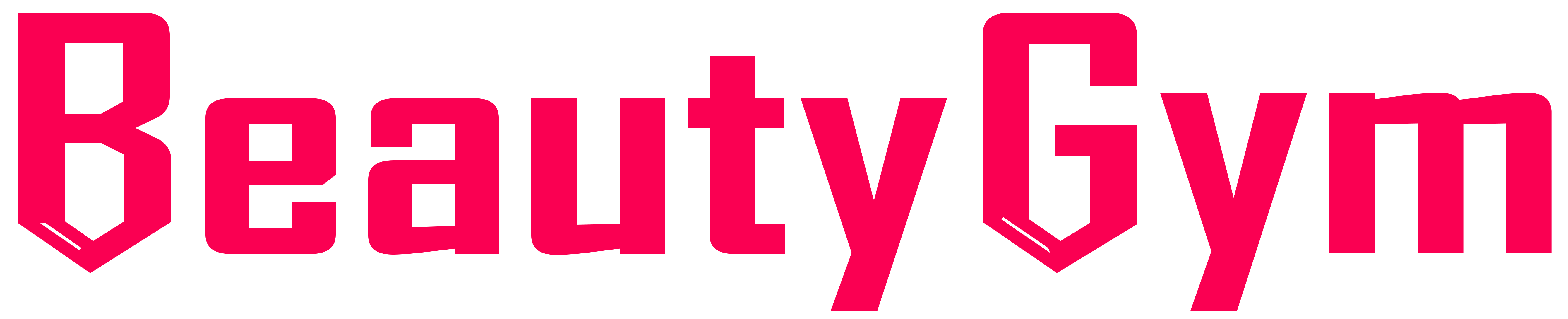 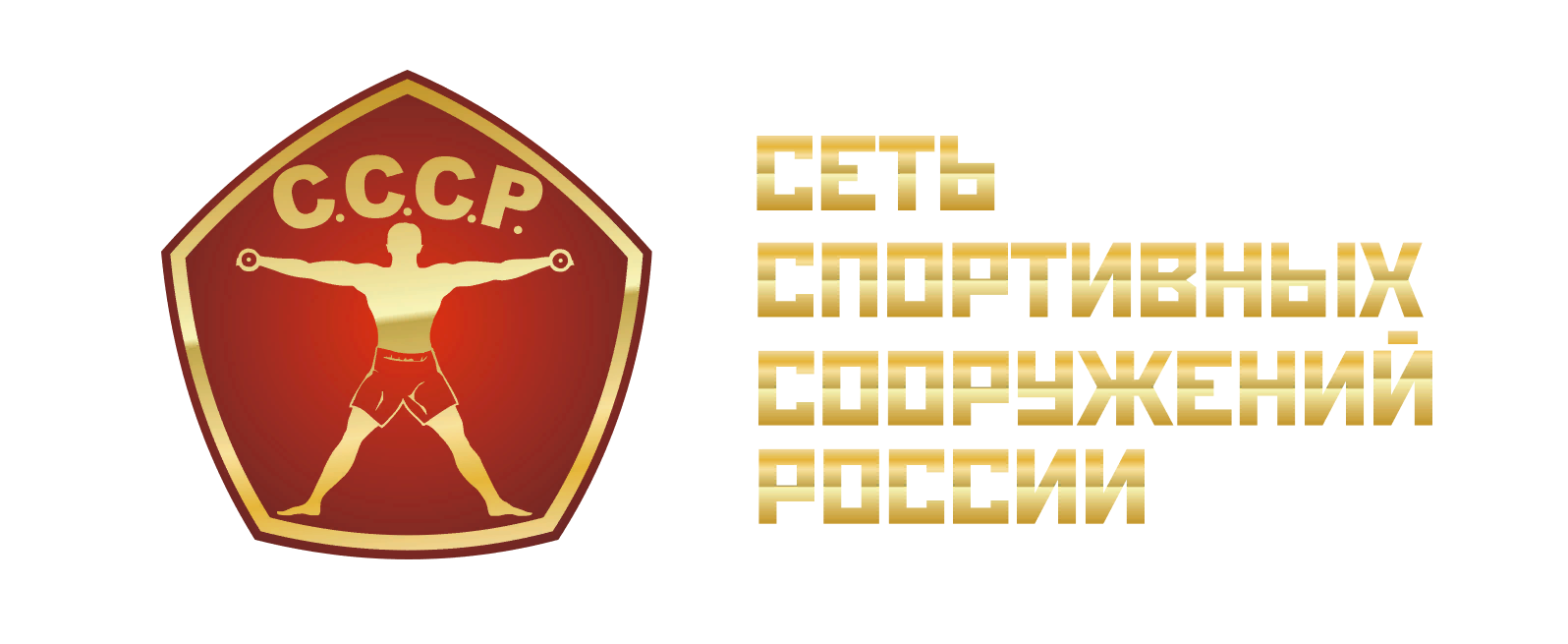 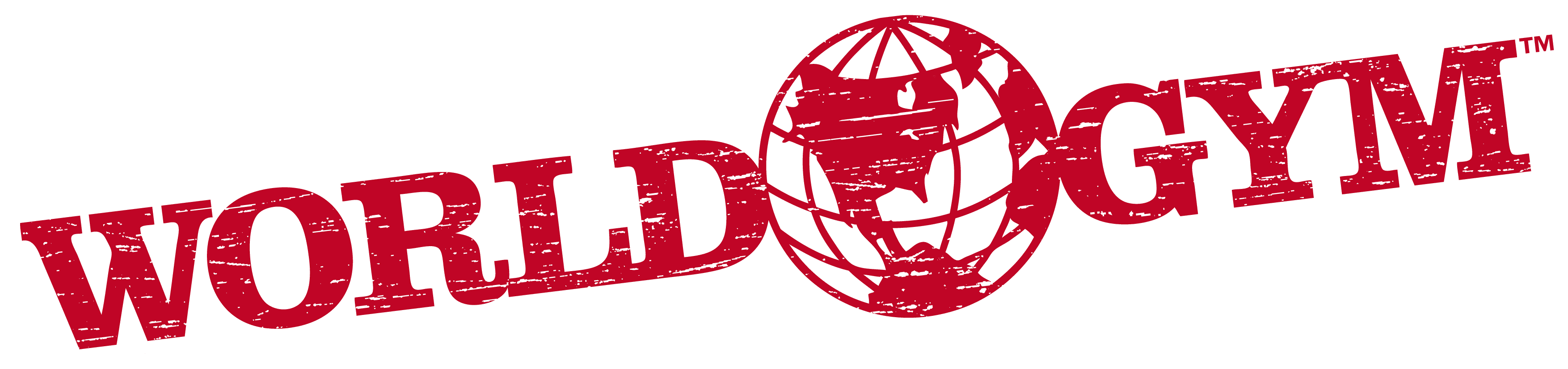 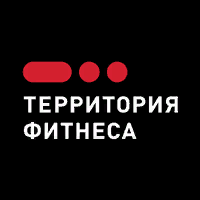 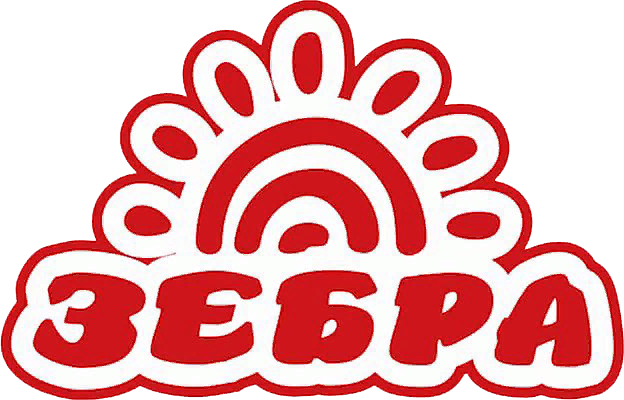 ВЛОЖЕНИЯ
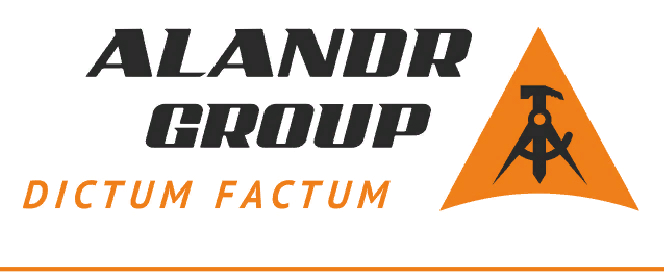 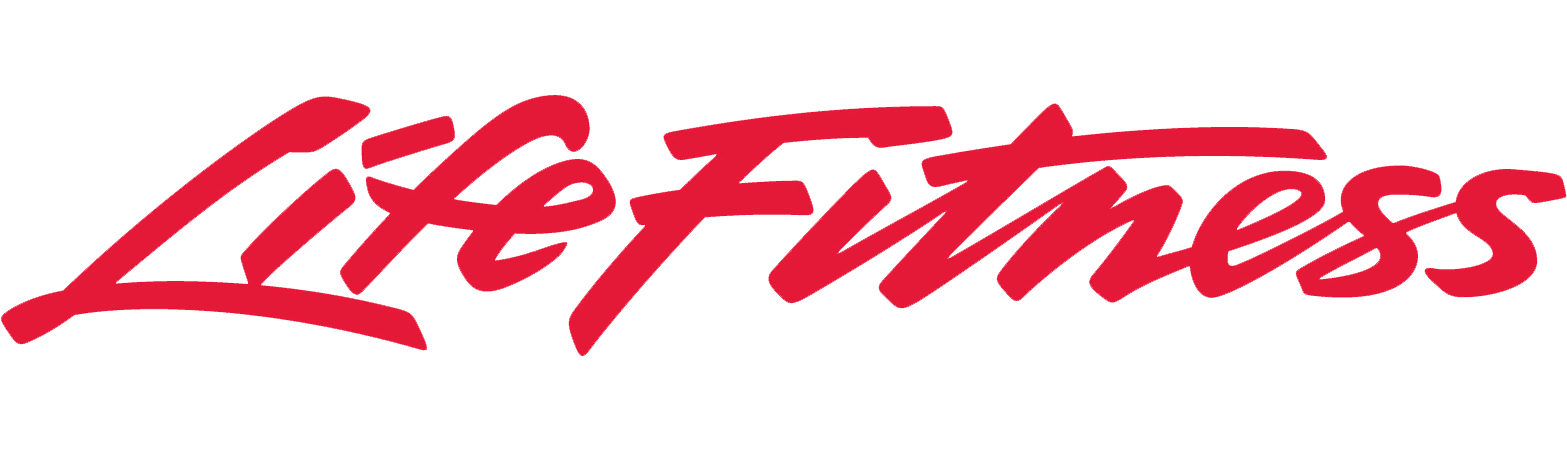 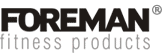 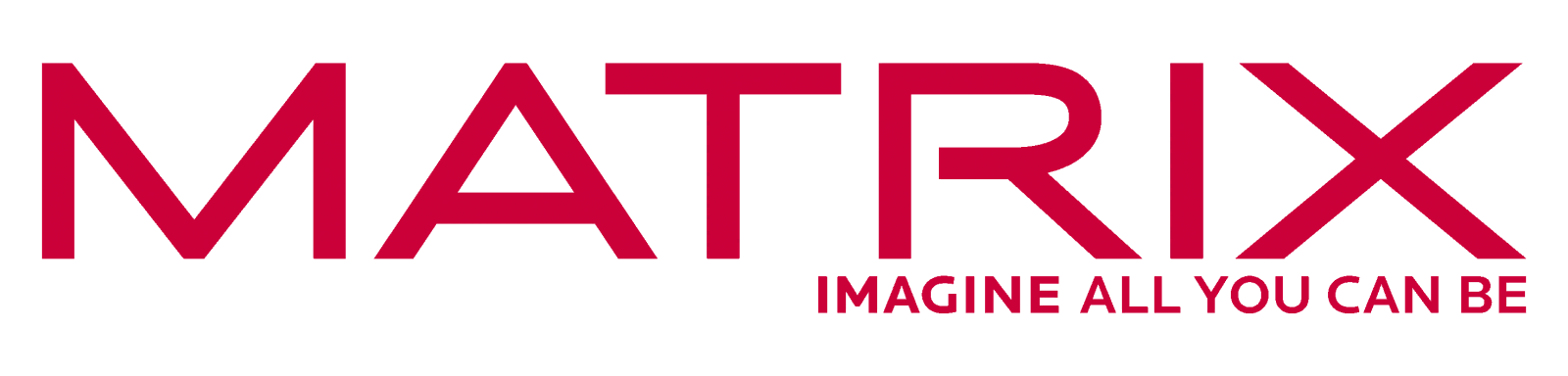 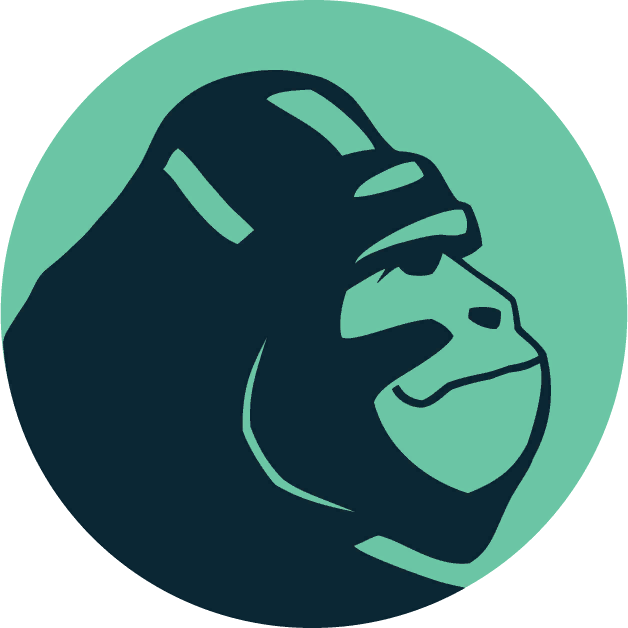 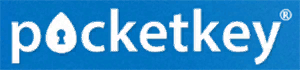 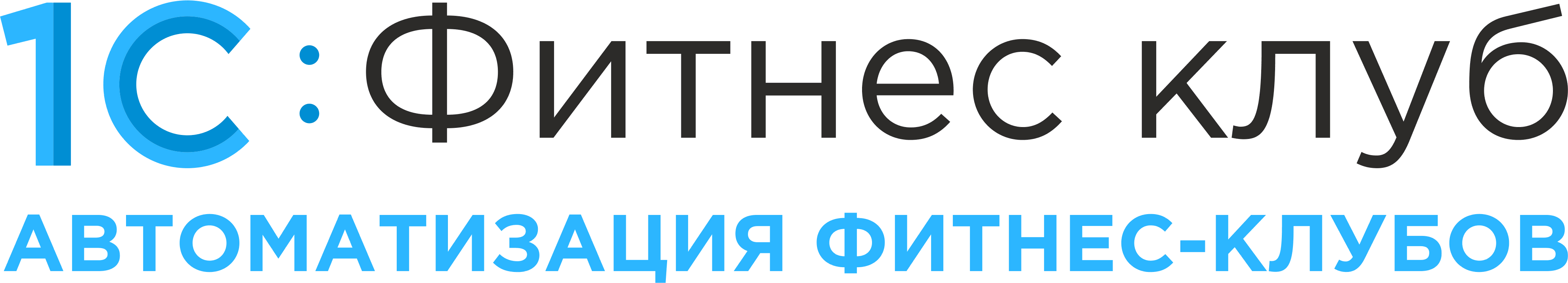 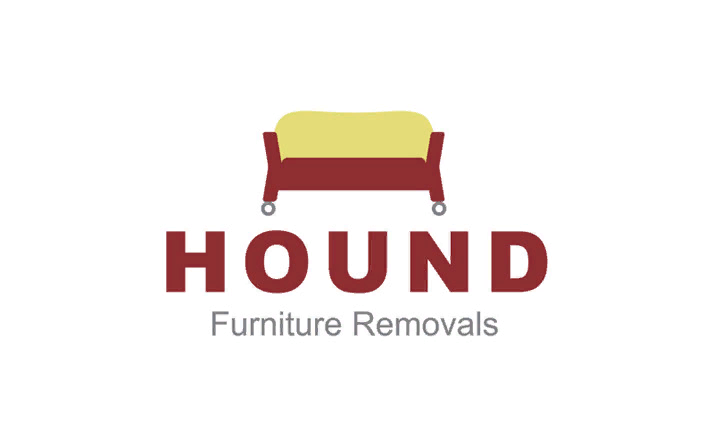 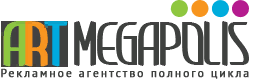 ПОЛНАЯ СТОИМОСТЬ ПРОЕКТА - 53 886 200 руб.

РЕНТАБЕЛЬНОСТЬ 38% , СРОК ОКУПАЕМОСТИ - 31,5 мес.
КОНТАКТЫ
Канбеков Руслан Ильдарович
+7(977)487-04-08 
rus10kan@mail.ru